Are centrists even real? Combining survey self-reports and web tracking data to improve our understanding of left-right ideology.
o.bosch-jover@lse.ac.uk 
            orioljbosch
             https://orioljbosch.com/
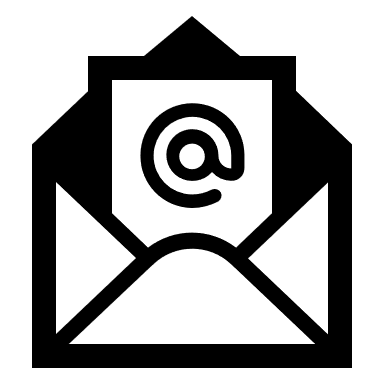 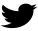 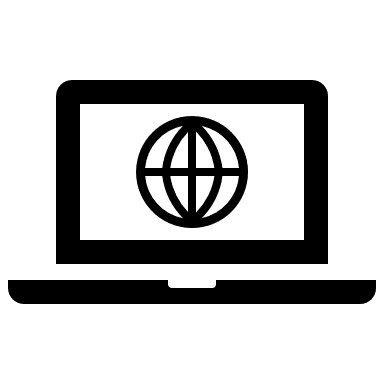 Oriol J. Bosch| Department of Methodology, LSE
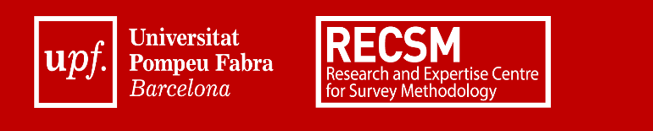 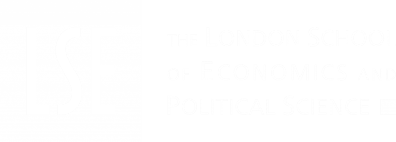 Acknowledgements: I would like to thank Melanie Revilla for her always insightful comments, and Yuanmo He for his brilliant computational expertise.

Funding: This project has received funding from the European Research Council (ERC) under the European Unions Horizon 2020 research and innovation programme (grant agreement No 849165; PI: Melanie Revilla); the Spanish Ministry of Science and Innovation under the "R+D+i projects" programme (grant number PID2019-106867RB-I00 /AEI/10.13039/501100011033 (2020-2024), PI: Mariano Torcal); and the BBVA foundation under their grant scheme to scientific research teams in economy and digital society, 2019 (PI: Mariano Torcal).
MEASURING IDEOLOGY
Can we measure ideology with web tracking data?
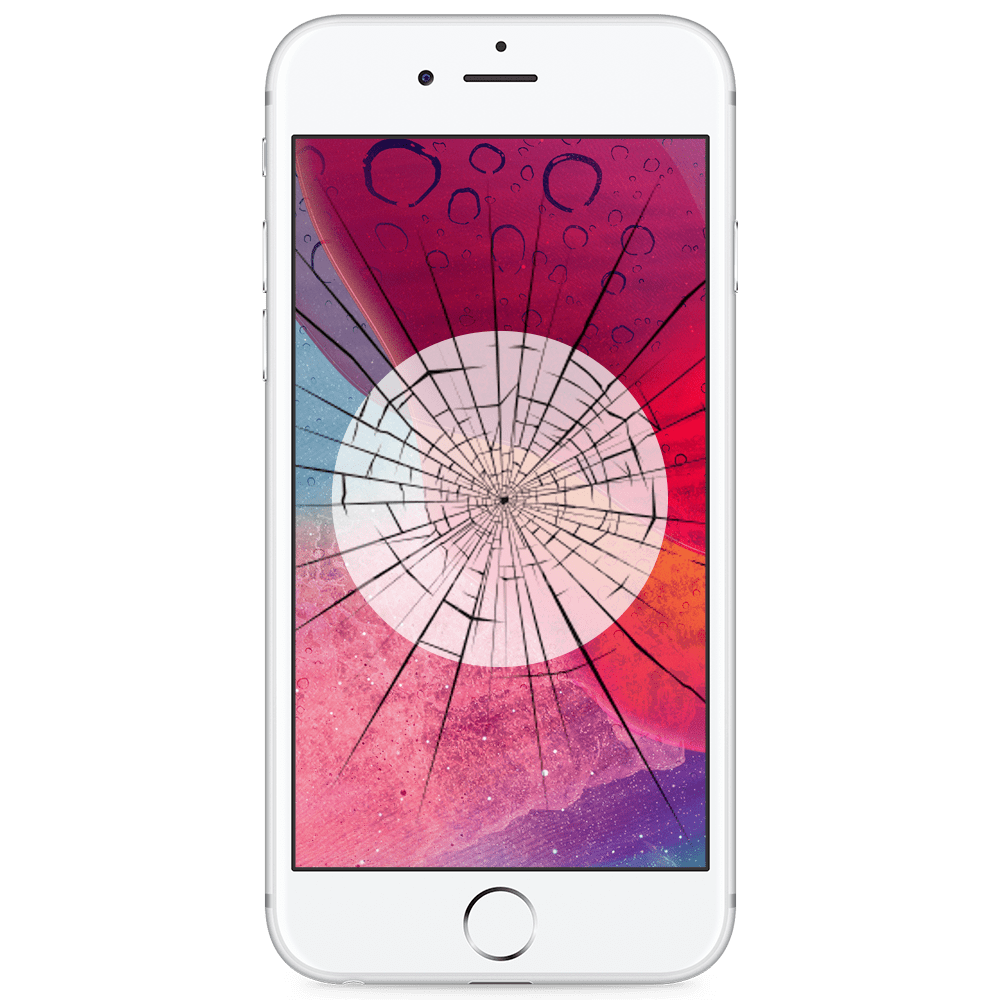 Direct observations of online behaviours using tracking solutions, or meters.

Group of tracking technologies (plug-ins, apps, proxies, etc)


Installed on participants devices

Collect traces left by participants when interacting with               their devices online: URLs, apps visited, content that they saw…
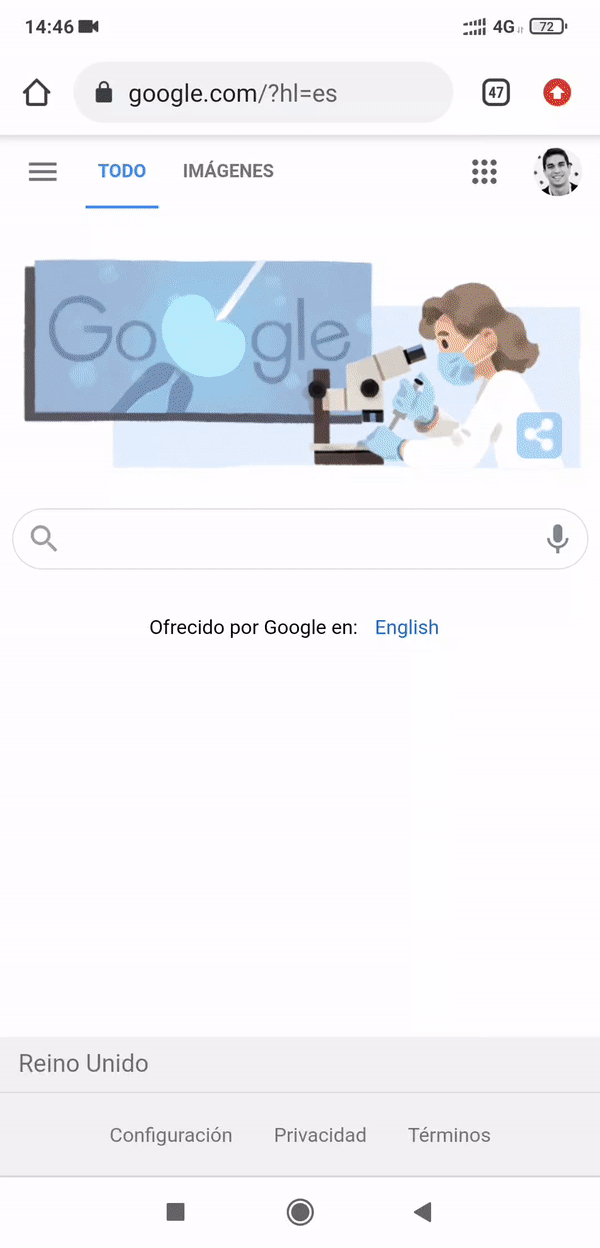 MEASURING IDEOLOGY
Web tracking data: a new source to measure ideology?
Web tracking data can be used to obtain “objective” measures of participants’ media diets
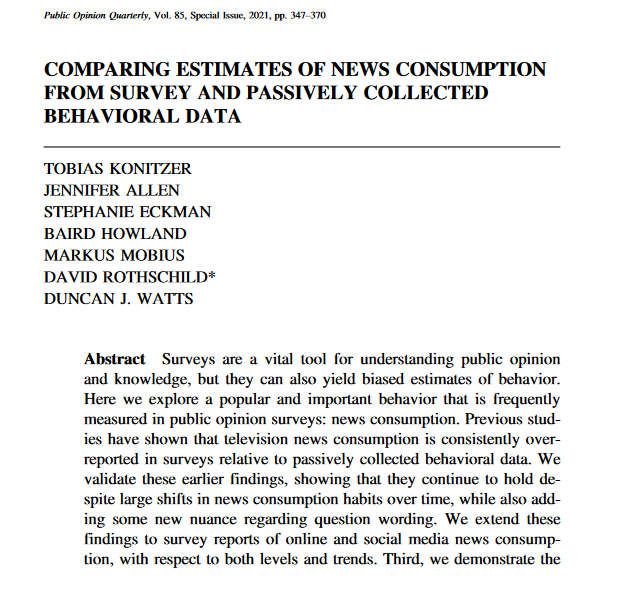 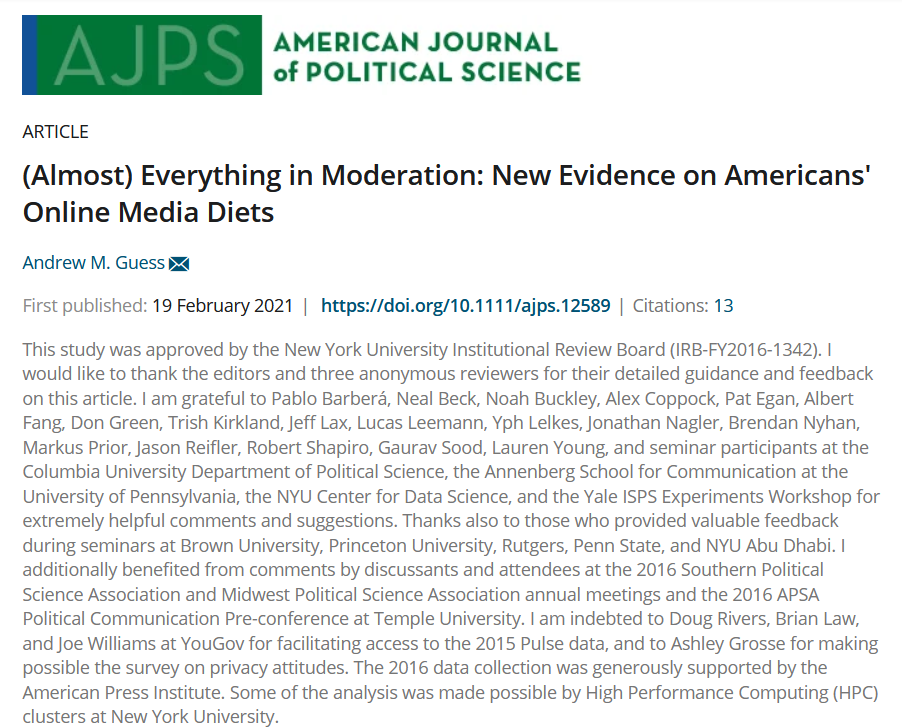 MEASURING IDEOLOGY
Web tracking data: a new source to measure ideology?
Web tracking data can be used to obtain “objective” measures of participants’ media diets
This might allow us to measure ideology
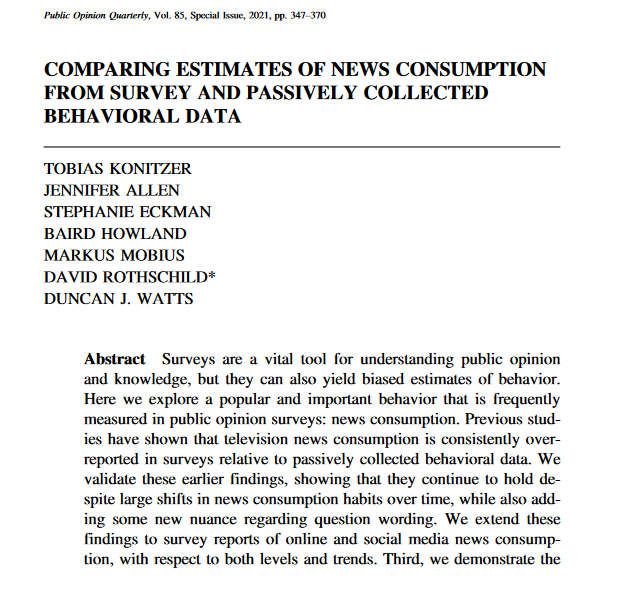 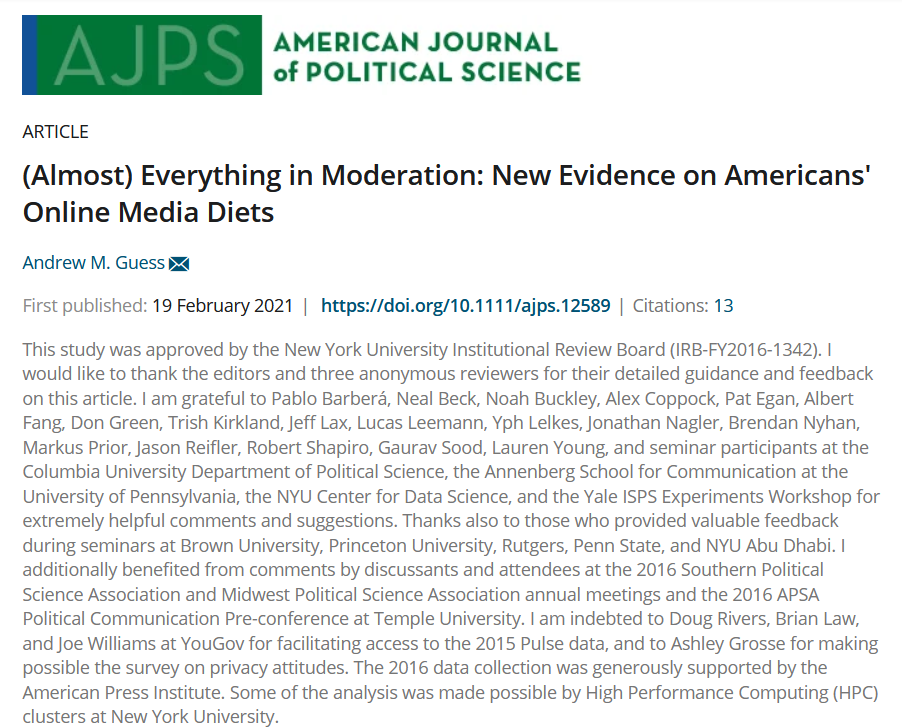 MEASURING IDEOLOGY
From observed media diets to ideology
We can assume that individuals prefer to read media outlets that they perceive to be “close” to them in the (latent) left-right dimension
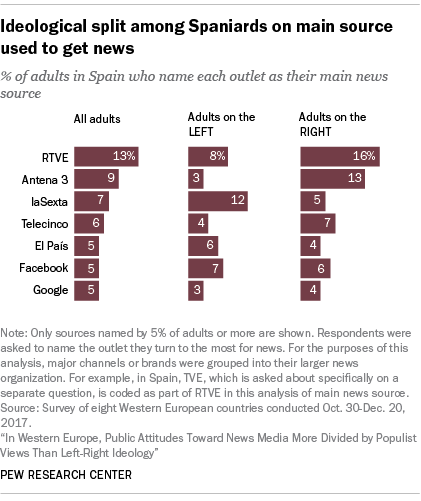 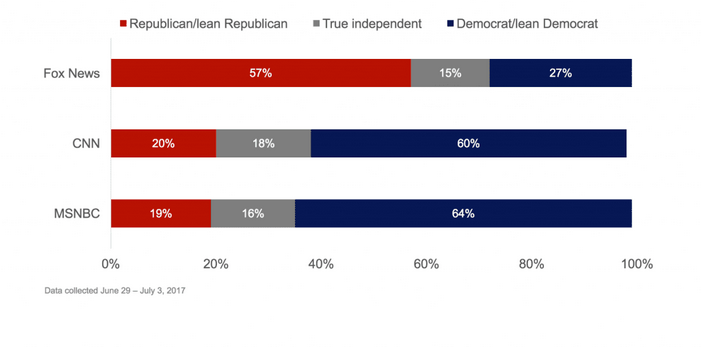 https://www.surveymonkey.com/curiosity/cable-news-partisanship-drives-trust/ 
https://www.pewresearch.org/global/fact-sheet/news-media-and-political-attitudes-in-spain/
MEASURING IDEOLOGY
Why would we want to measure ideology with web tracking data?
MEASURING IDEOLOGY
Why would we want to measure ideology with web tracking data?
Supplement (online) behavioural data with attitudinal information without the need of self-reports (not always feasible)
MEASURING IDEOLOGY
Why would we want to measure ideology with web tracking data?
Supplement (online) behavioural data with attitudinal information without the need of self-reports (not always feasible) 

Even if of lower quality than self-reports (my expectation), combining self-reports and web-tracking data could improve our understanding of the errors of self-reports, and the overall quality of the estimates we use
MEASURING IDEOLOGY
Why would we want to measure ideology with web tracking data?
Supplement (online) behavioural data with attitudinal information without the need of self-reports (not always feasible) 

Even if of lower quality than self-reports (my expectation), combining self-reports and web-tracking data could improve our understanding of the errors of self-reports, and the overall quality of the estimates we use

Understand and quantify potential errors of self-reports: problems in the centre and the extremes

Create a new, hopefully, better measure of ideology
THIS STUDY
THIS STUDY
TRI-POL: the triangle of polarization
Three wave survey combined with web tracking data at the individual level (both PC and mobile data)

Netquest metered panels 
Cross-quotas: gender, age, education and region
Sample size: 1,289 (Spain)

Spain, Portugal, Italy, Argentina and Chile
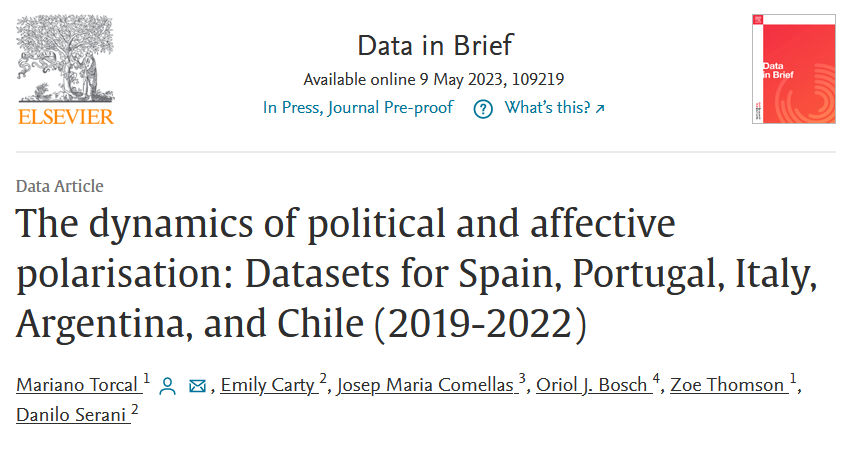 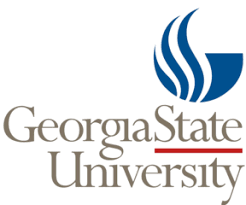 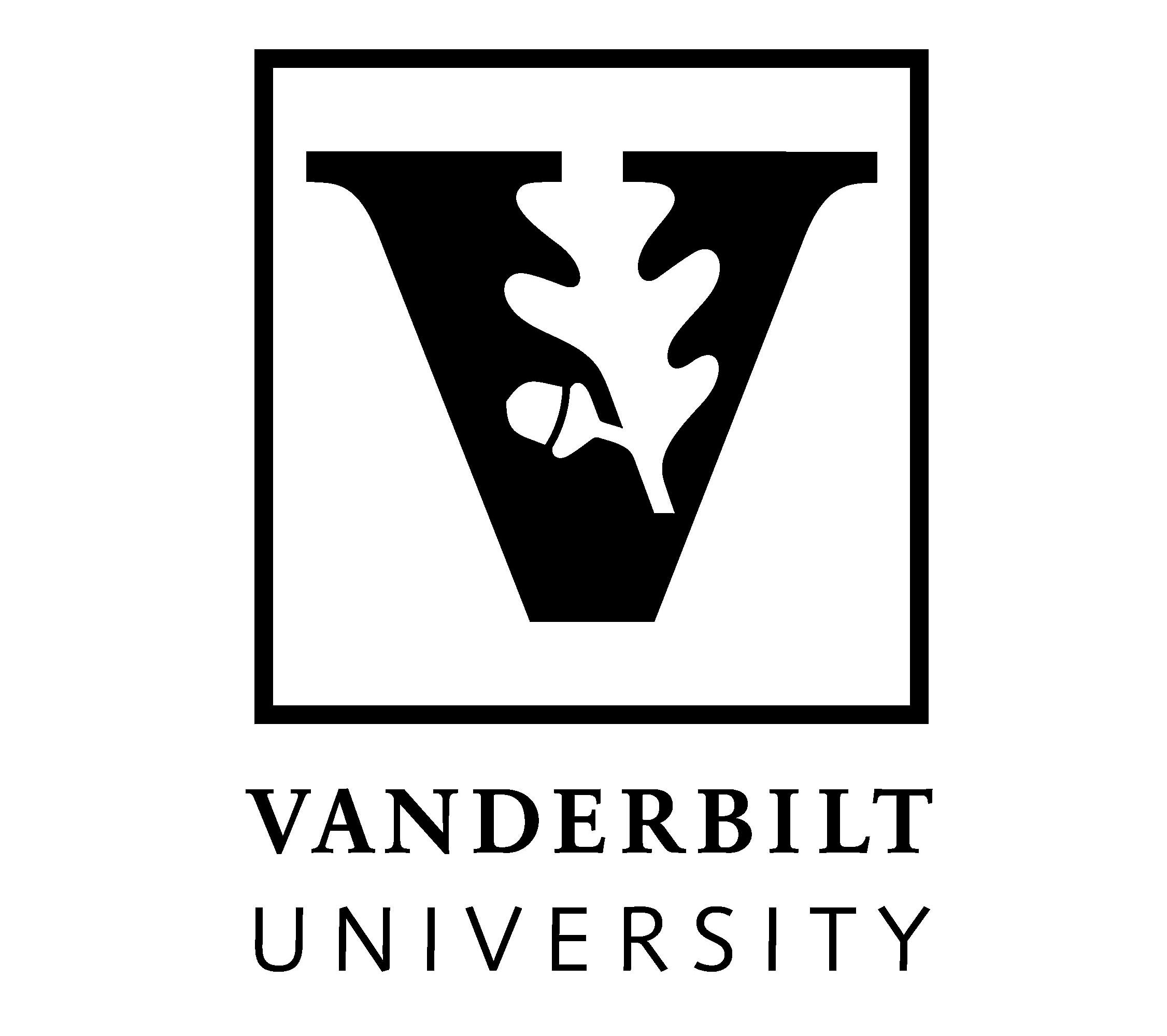 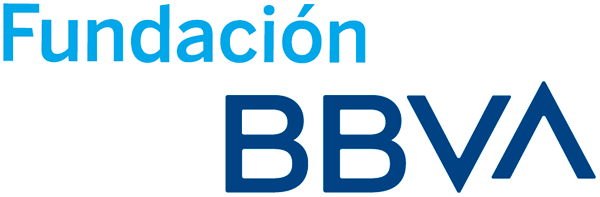 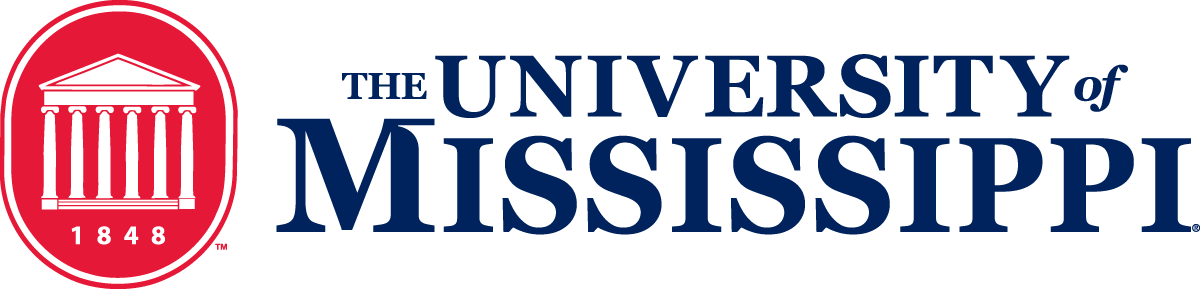 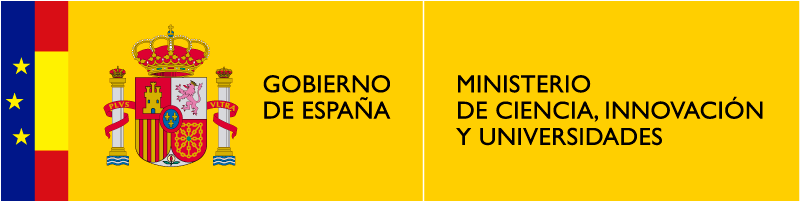 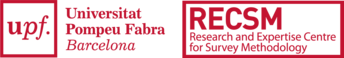 THIS STUDY
Case study for this presentation: Spain
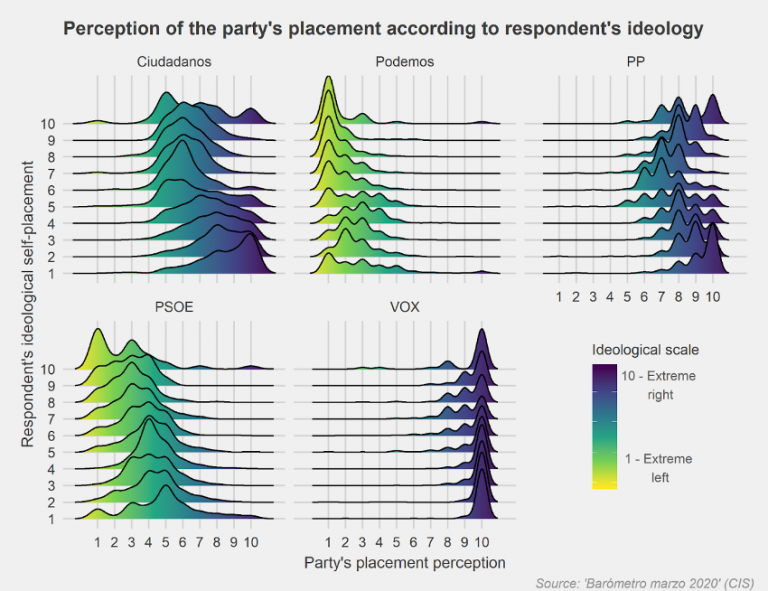 The left-right dimension is very relevant in Spain

Spain has a highly partisan, pluralist media system

And a polarized multiparty system
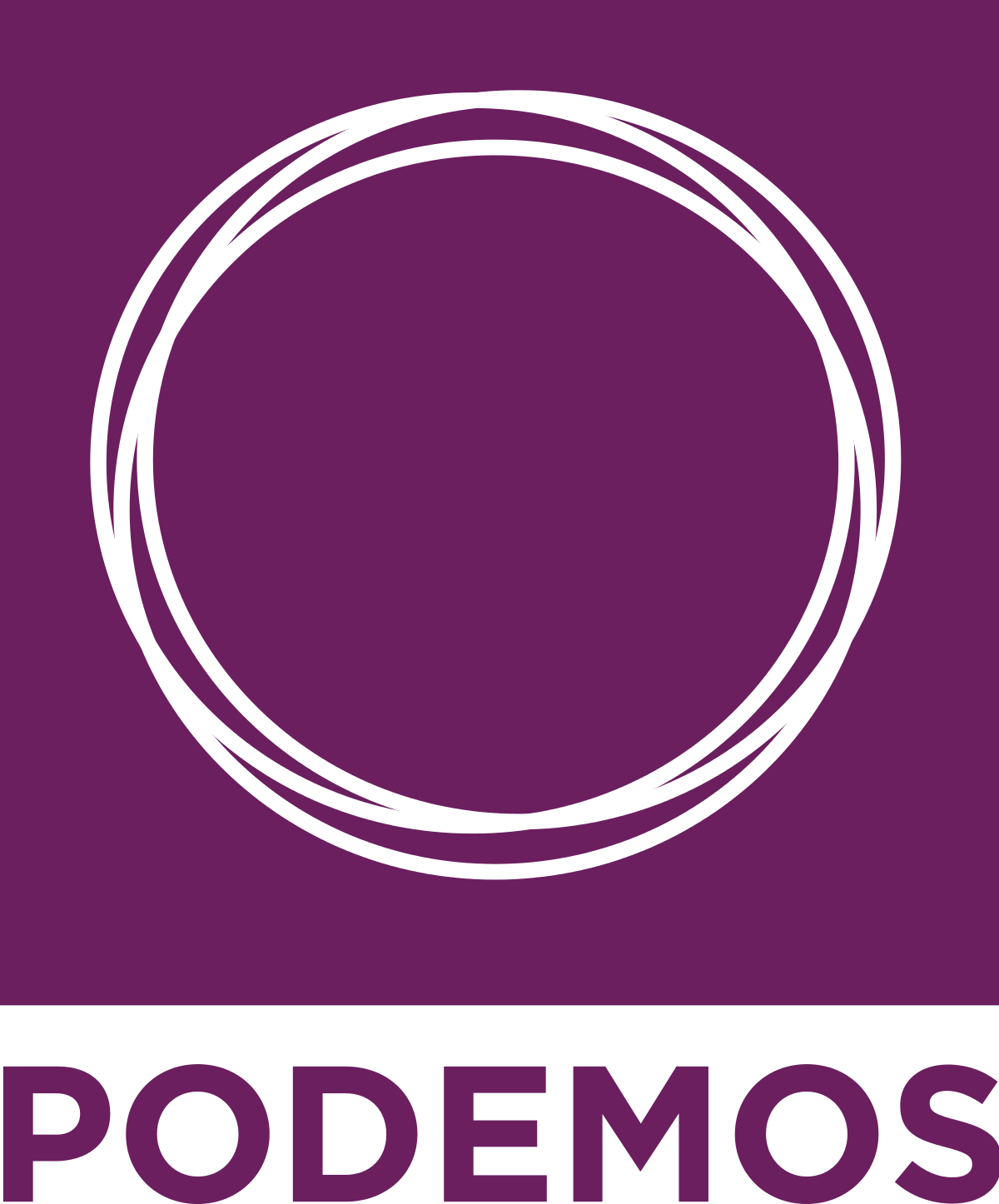 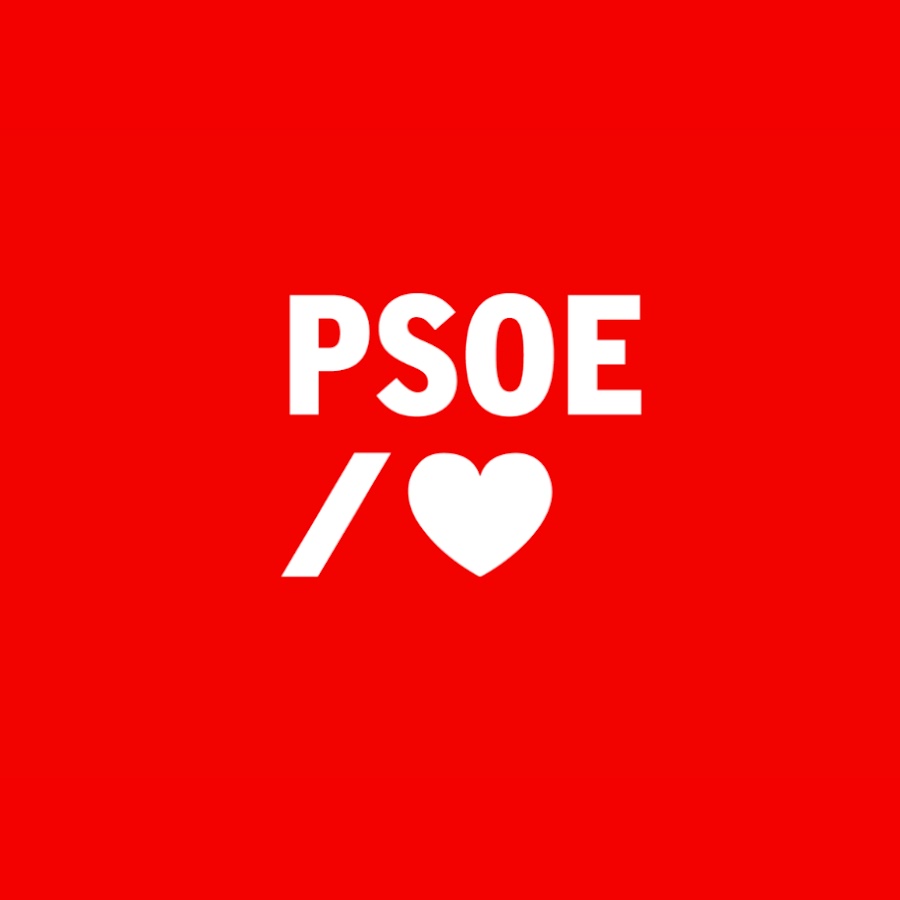 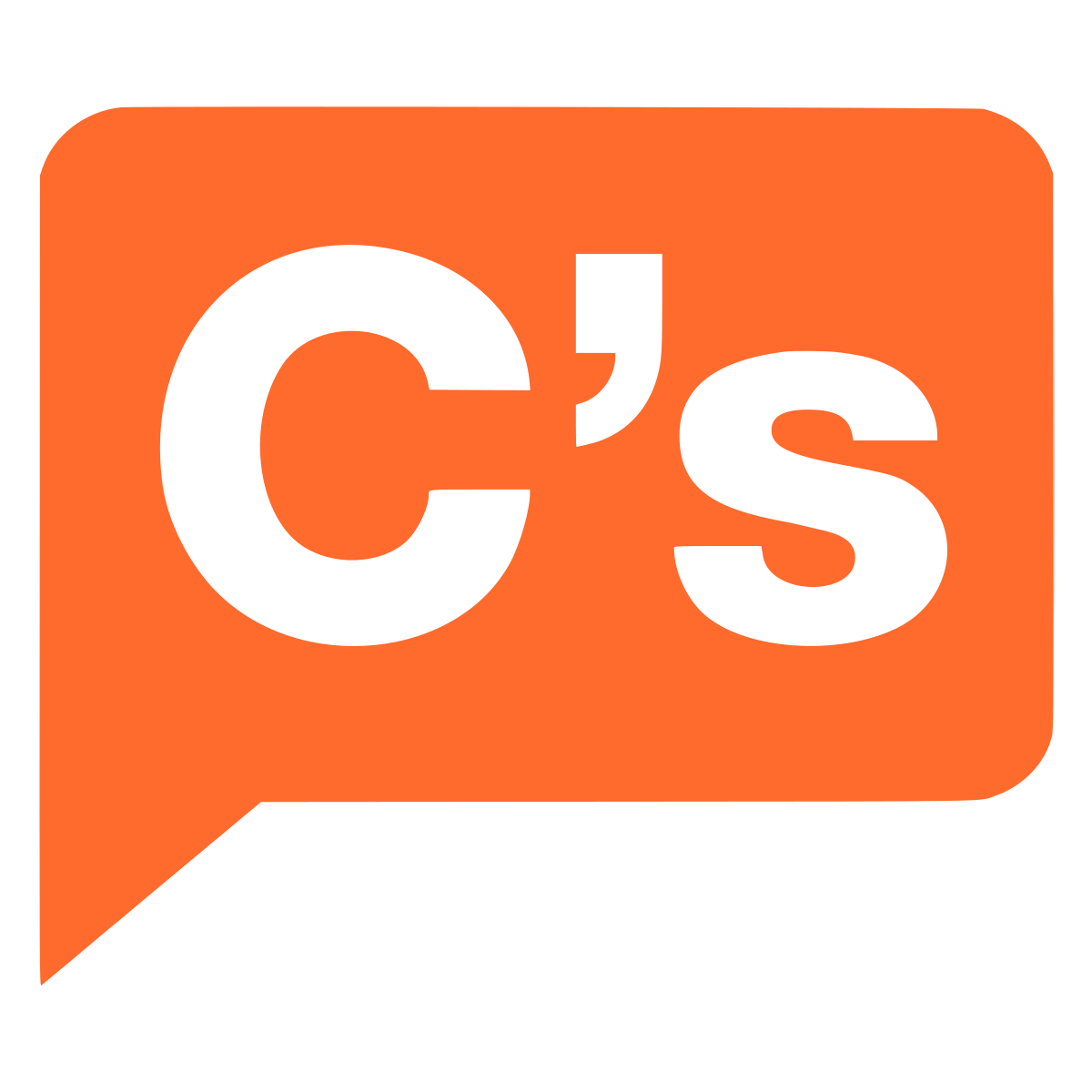 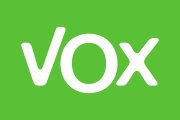 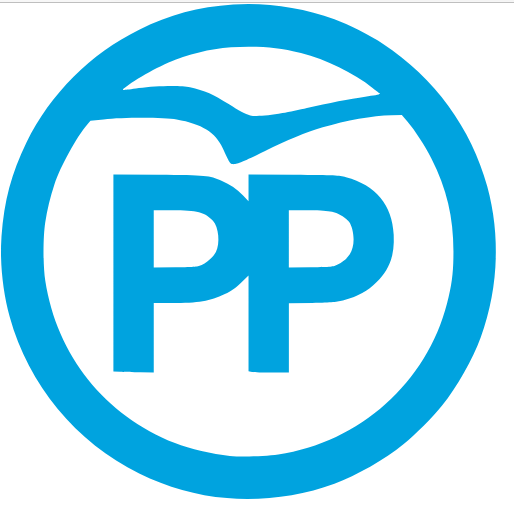 https://blogs.lse.ac.uk/eurocrisispress/2020/06/26/polarization-coronavirus/
ESTIMATING IDEOLOGY WITH WEB TRACKING DATA
CREATING THE SCALE
The underlying model
An individual’s (i) decision to read a specific media outlet (j) is a function of:
The ideological distance between them and the outlet (dij). 
Plus some user- and media- random effects (αi an βj), to account for differences in political interest and popularity of media.
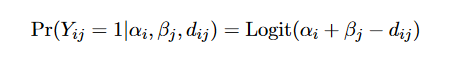 CREATING THE SCALE
The underlying model
This approach has already been used to measure the ideology and socioeconomic status of individuals based on what accounts they follow on Twitter
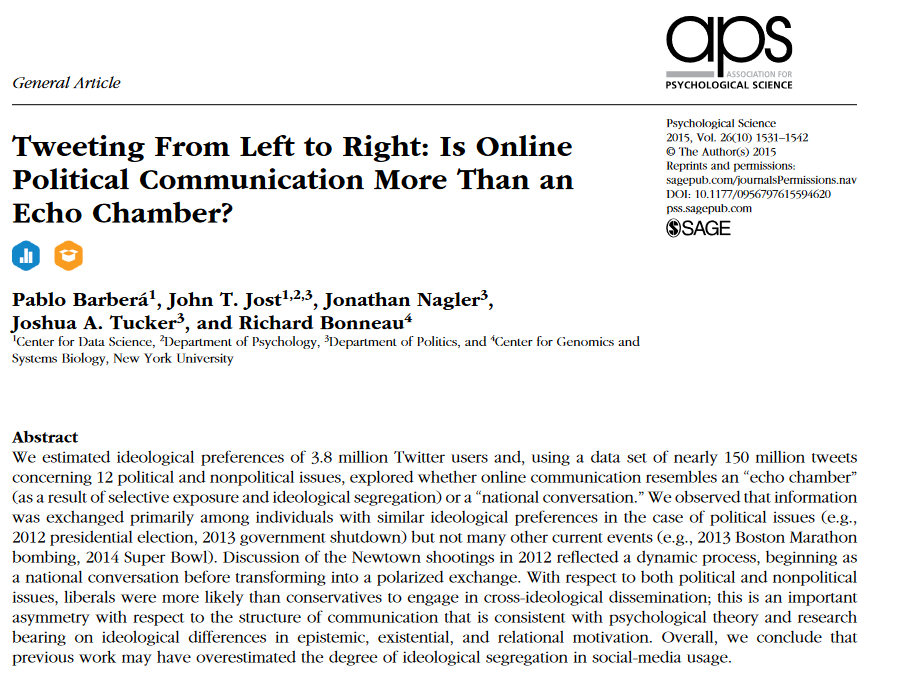 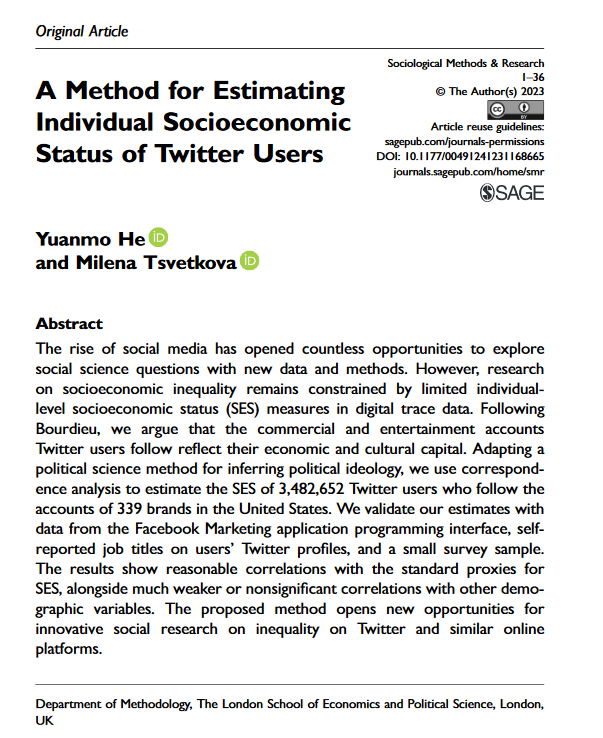 CREATING THE SCALE
From model to estimates: Correspondence Analysis
I adapt Pablo Barbera’s approach to measure ideology based on who users follow on Twitter, using Correspondence Analysis
Media outlets
Participants
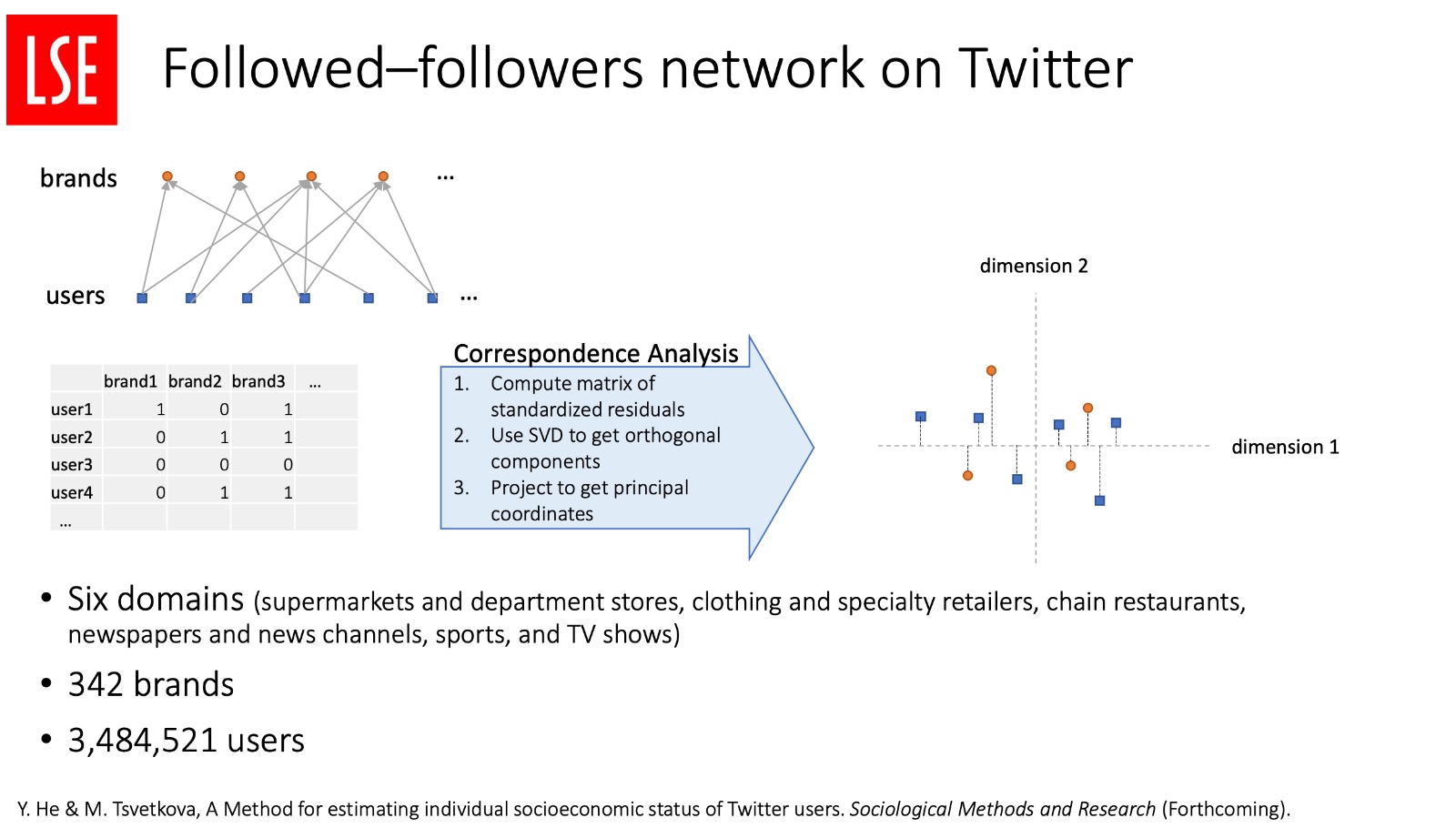 Dimension 2
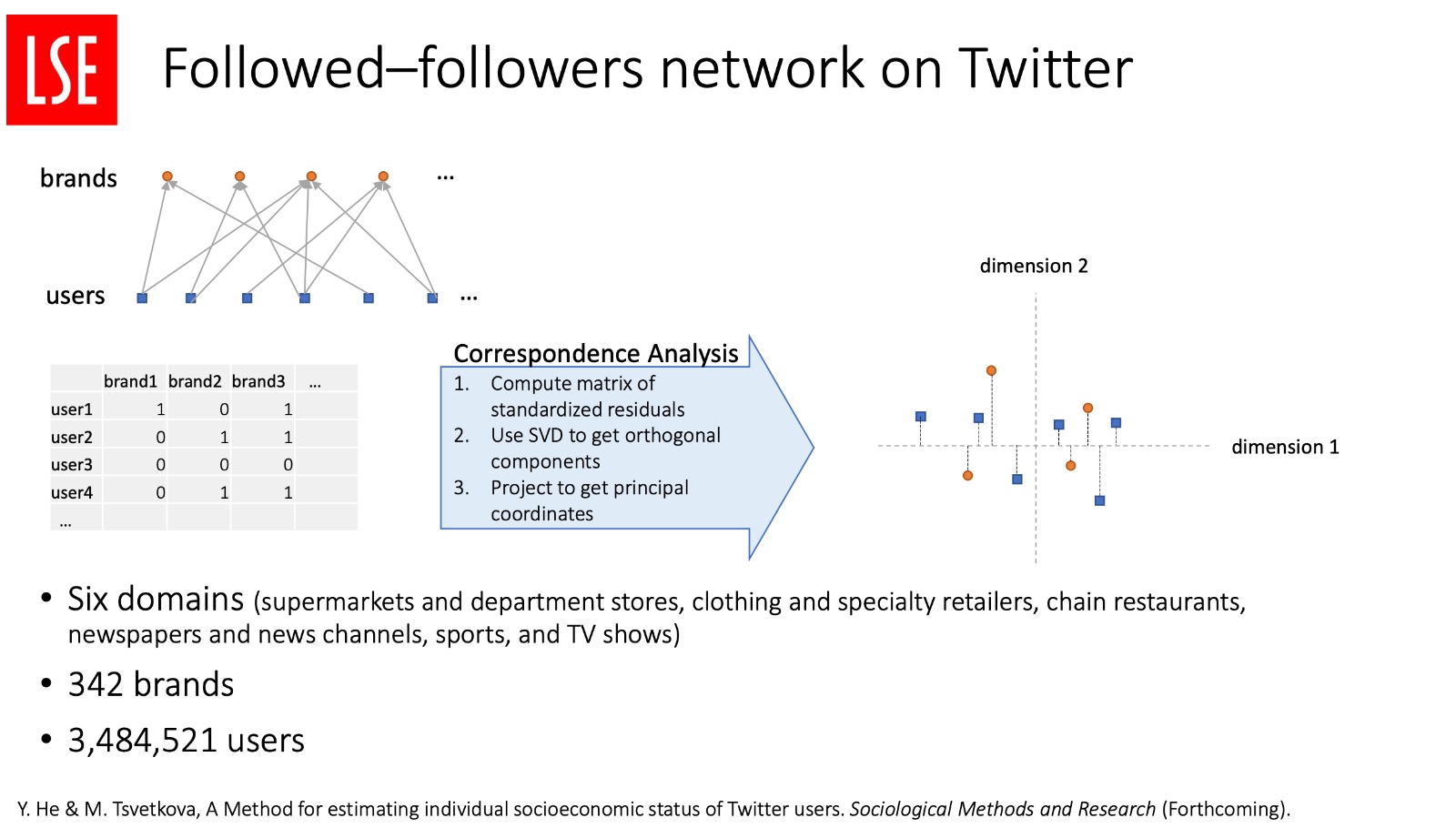 Dimension 1
VALIDATING THE SCALE
The ideology of media outlets
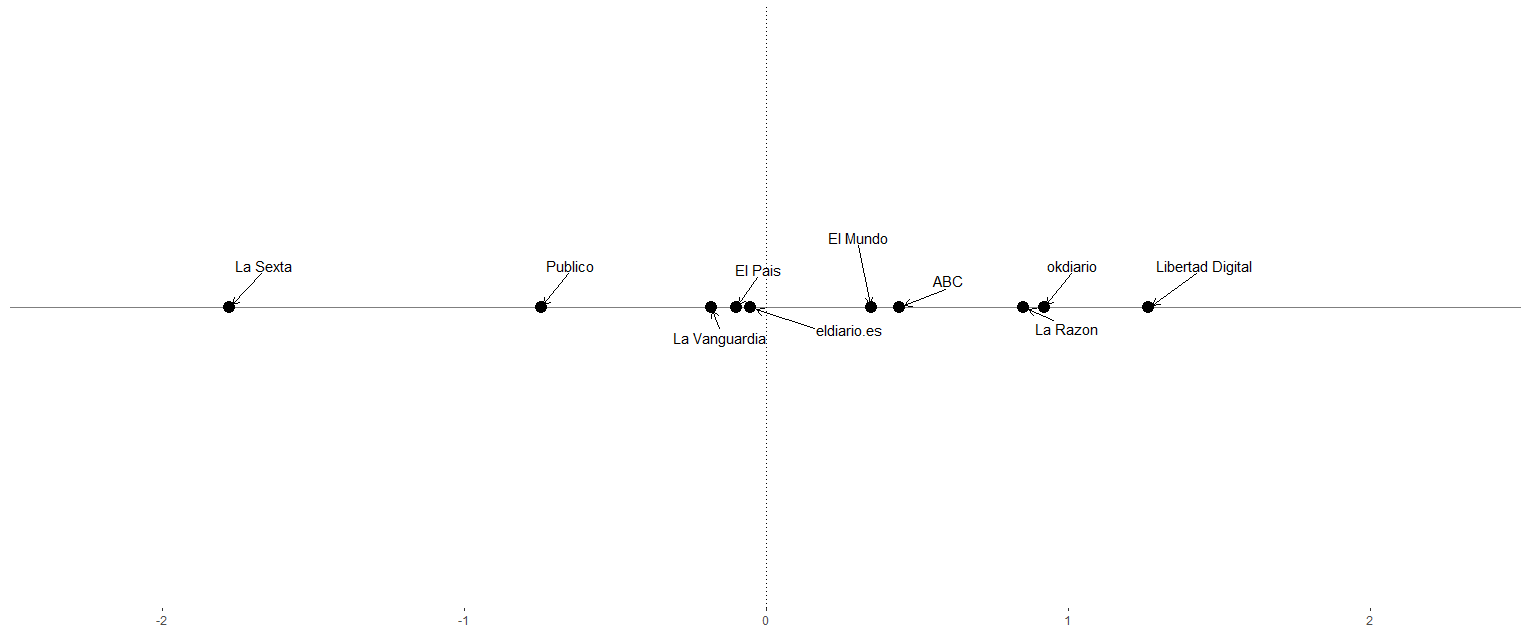 Left space
Right space
VALIDATING THE SCALE
Predictive validity
Political attitudes
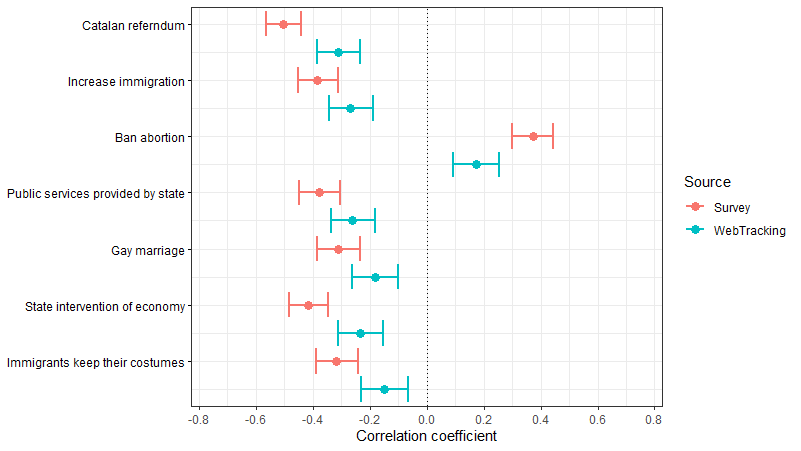 HIDDEN MARKOV MODEL:WHAT CAN WE LEARN BY COMBINING BOTH ESTIMATES?
HIDDEN MARKOV MODEL
Hidden Markov Models to estimate the quality of both sources
Group of latent class models used to estimate and correct for measurement error in categorical, longitudinal data 

Do not require any of data sources to be error-free
Surv2
Surv3
Surv1
True score at wave i
Self-reported ideology at wave i
Ideo1
Ideo3
Ideo2
WT2
WT1
WT3
Web tracking-based ideology at wave i
HIDDEN MARKOV MODEL
Misclassification error (5 categories)
HIDDEN MARKOV MODEL
Misclassification error (5 categories)
HIDDEN MARKOV MODEL
Misclassification error (5 categories)
HIDDEN MARKOV MODEL
How do they compare to the latent “true” ideology?
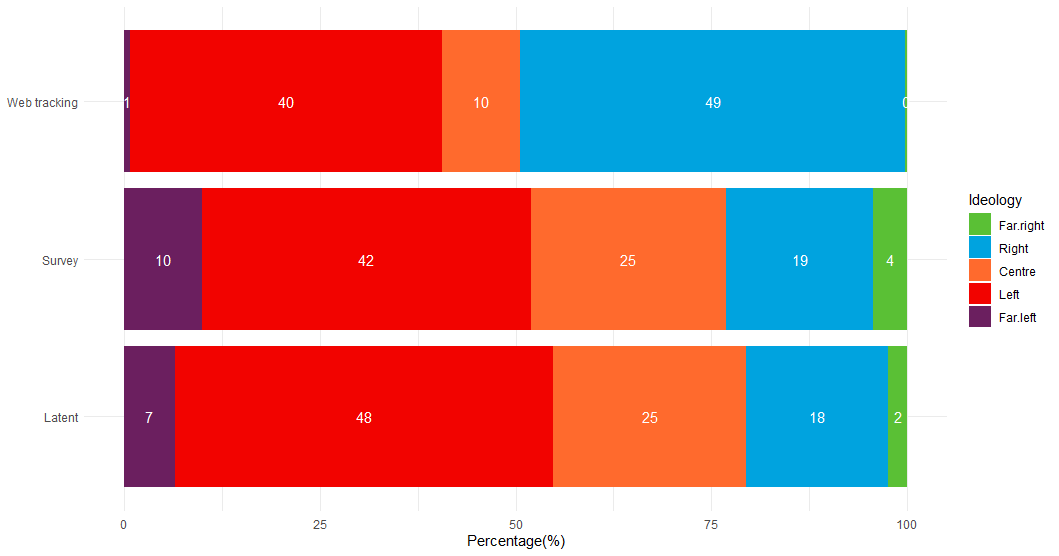 CAN WE IMPROVE THE SELF-REPORT?
CAN WE IMPROVE THE SELF-REPORT?
Predictive validity
Political attitudes
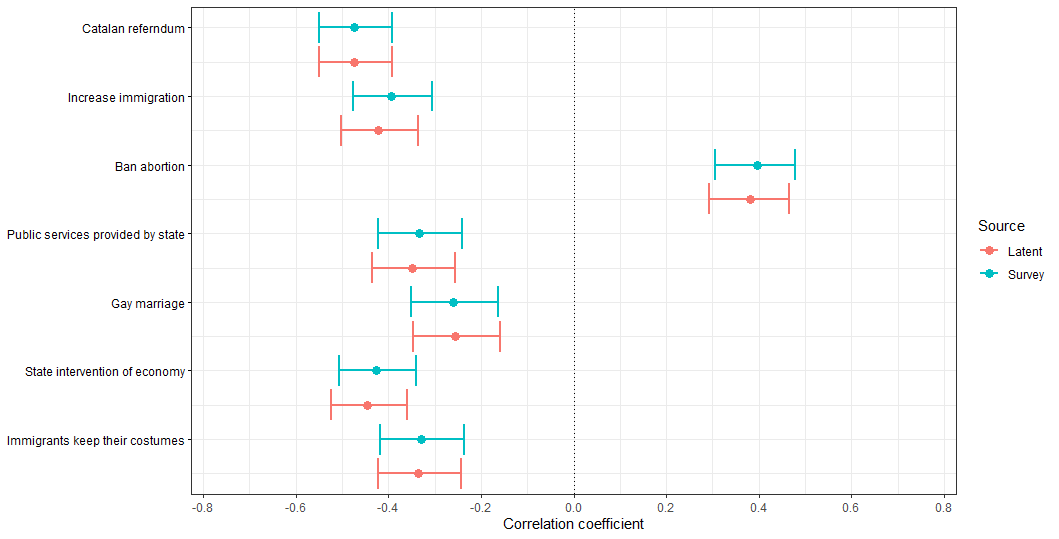 CONCLUSIONS
CONCLUSIONS
Take-home messages
Promising approach to combine surveys and web tracking data

It is possible to create a measure of ideology using web tracking data, but is far from perfect!

Although survey self-reports do seem to have more problems identifying people on the extremes and the centre, the overall quality of the measure is very high

There might be avenues for improvement, but the results suggest that surveys do a very good job
CONCLUSIONS
Next steps
Improve the model

Understand what we could do better with web-tracking data
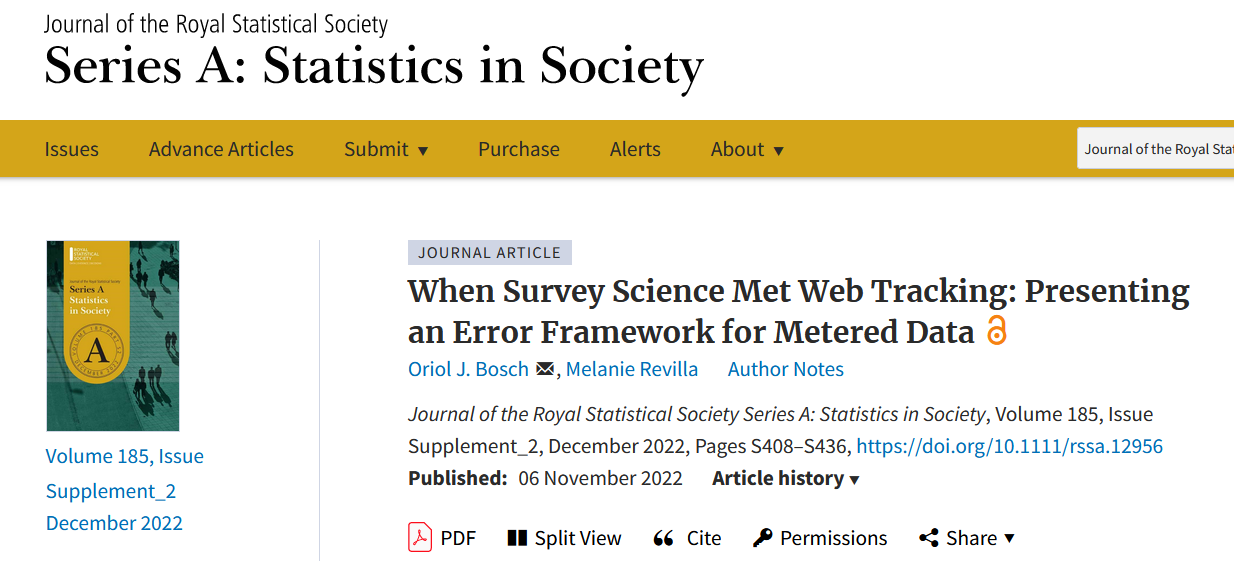 Thanks!
Questions?
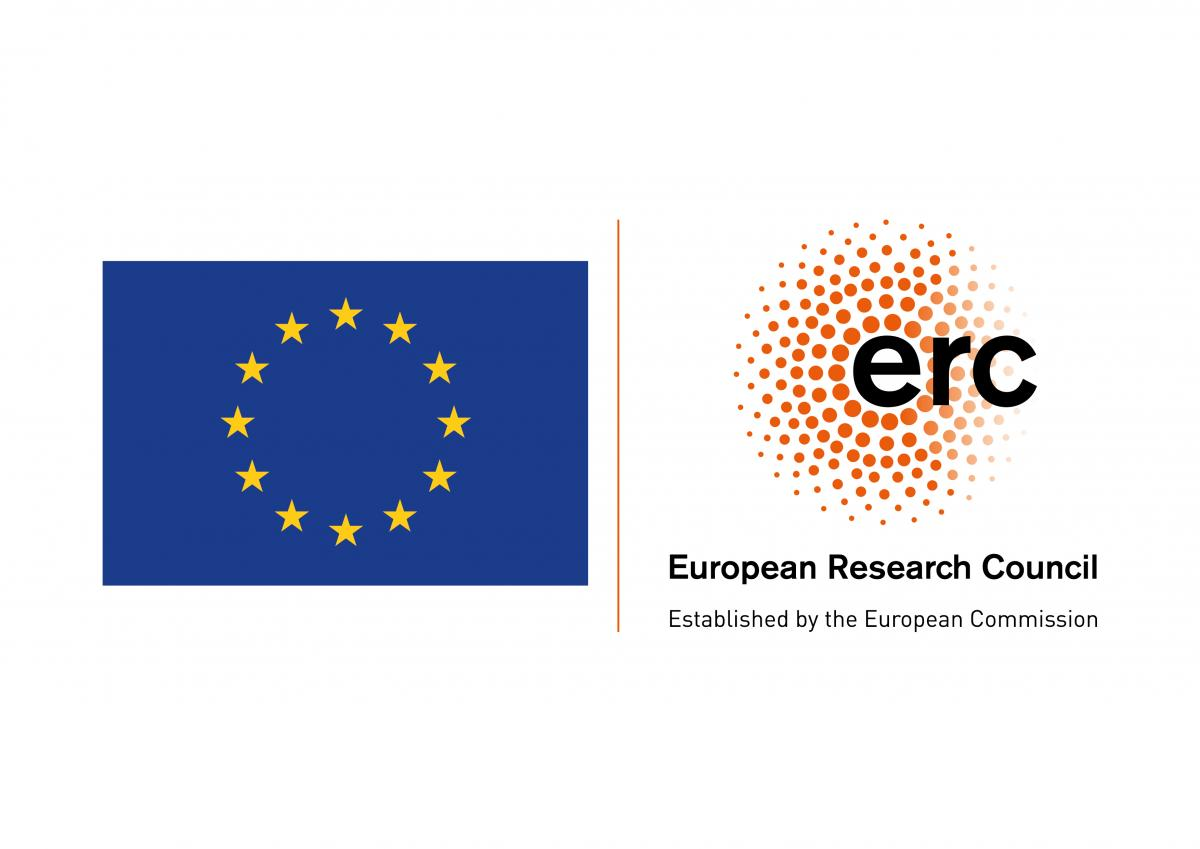 Oriol J. Bosch|Department of Methodology, LSE
ORIOL J. BOSCH | THE LONDON SCHOOL OF ECONOMICS / RECSM-UPF
            o.bosch-jover@lse.ac.uk 
            orioljbosch
             https://orioljbosch.com/
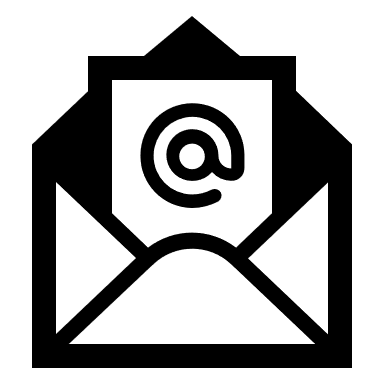 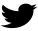 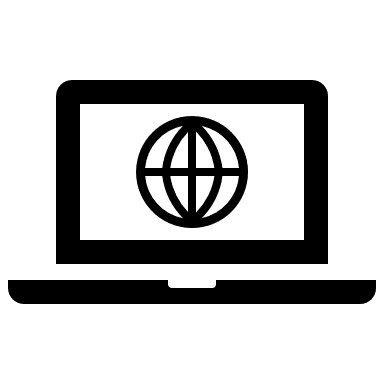 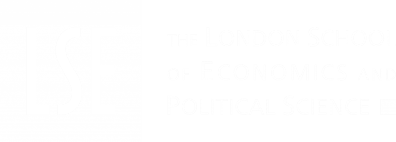 VALIDATING THE SCALE
Self-reported and predicted ideology, by party proximity
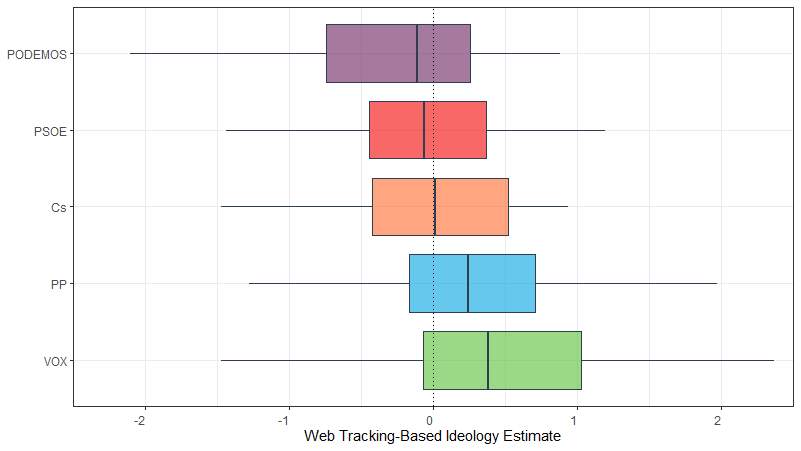 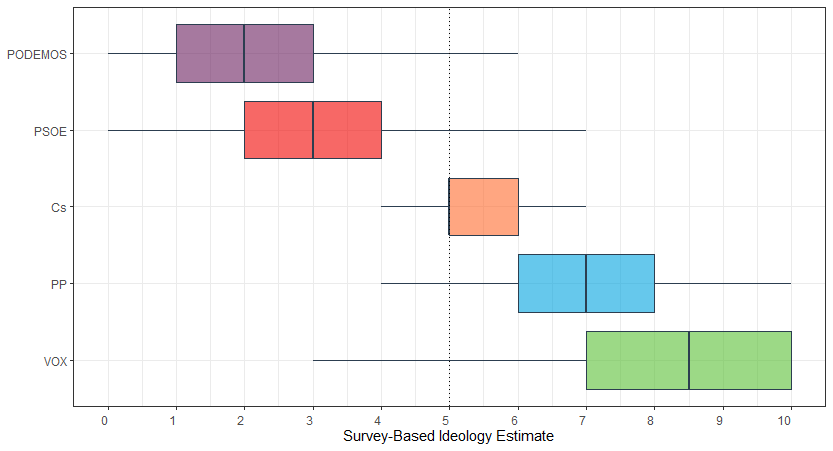 VALIDATING THE SCALE
Predictive validity
Voting intention
Attitudes towards candidates from…
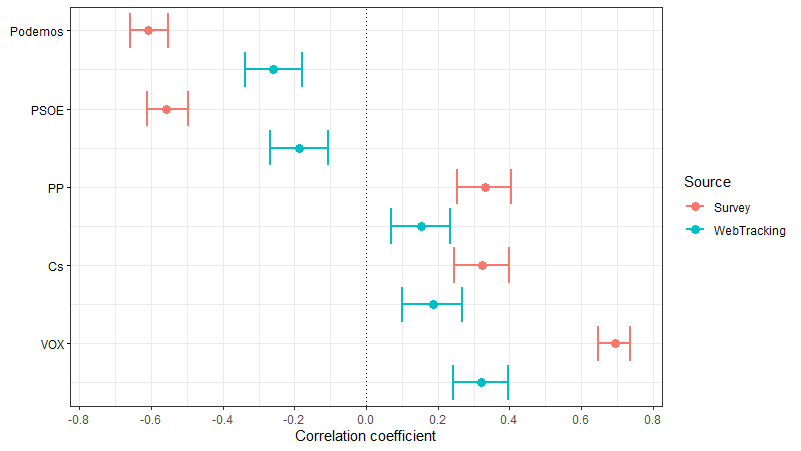 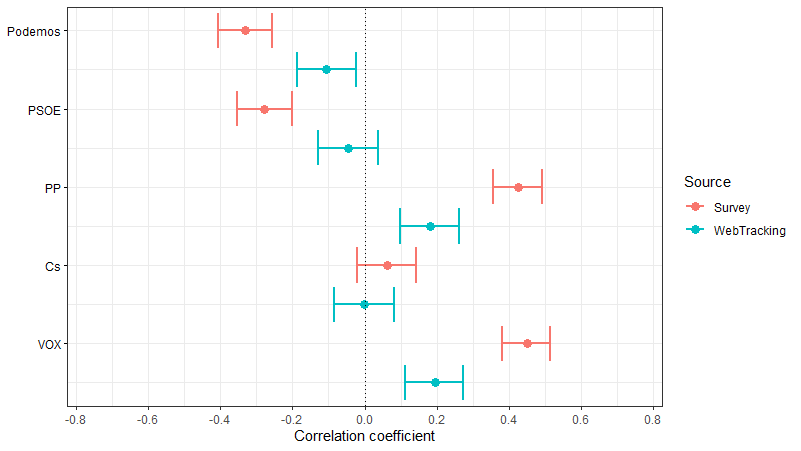 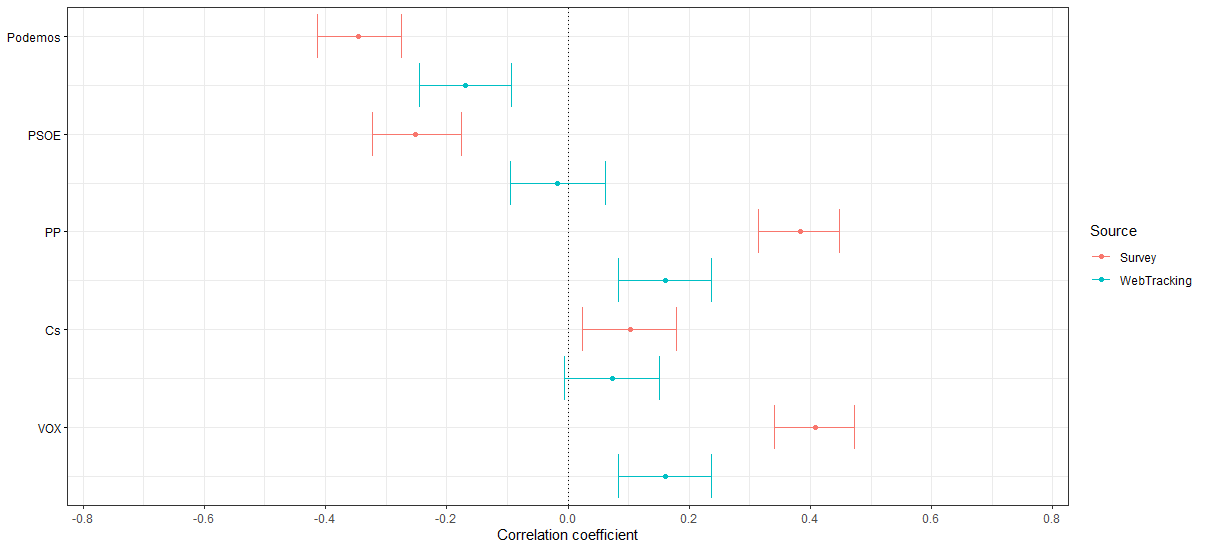 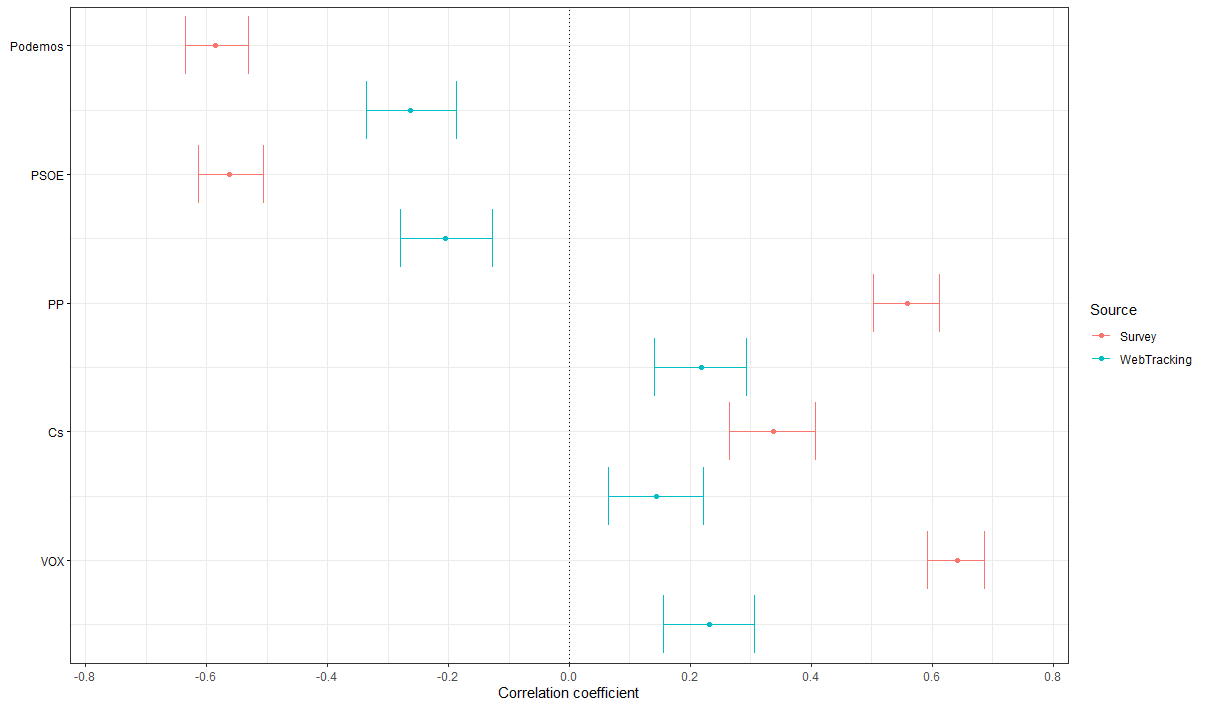 CAN WE IMPROVE THE SELF-REPORT?
Predictive validity
Voting intention
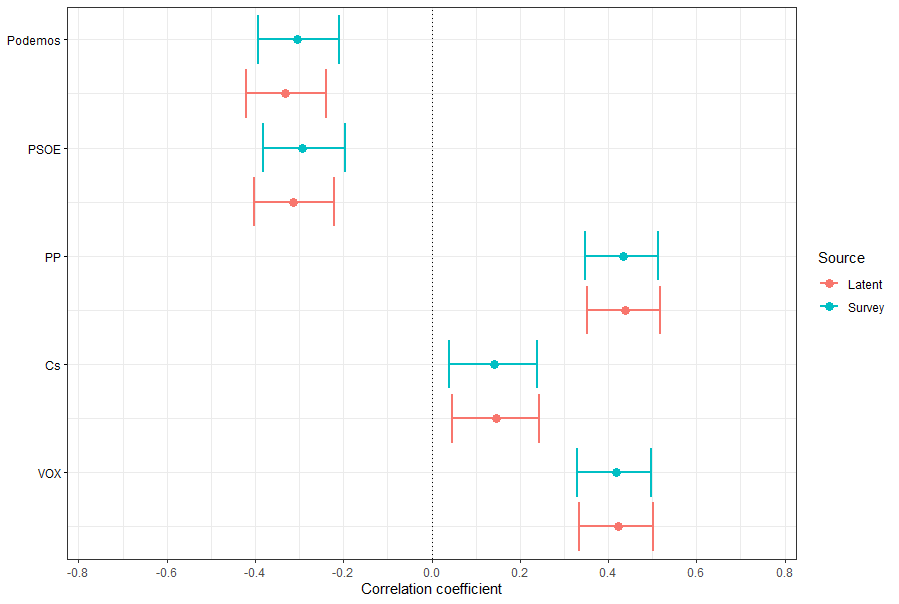 CAN WE IMPROVE THE SELF-REPORT?
Correspondence Analysis
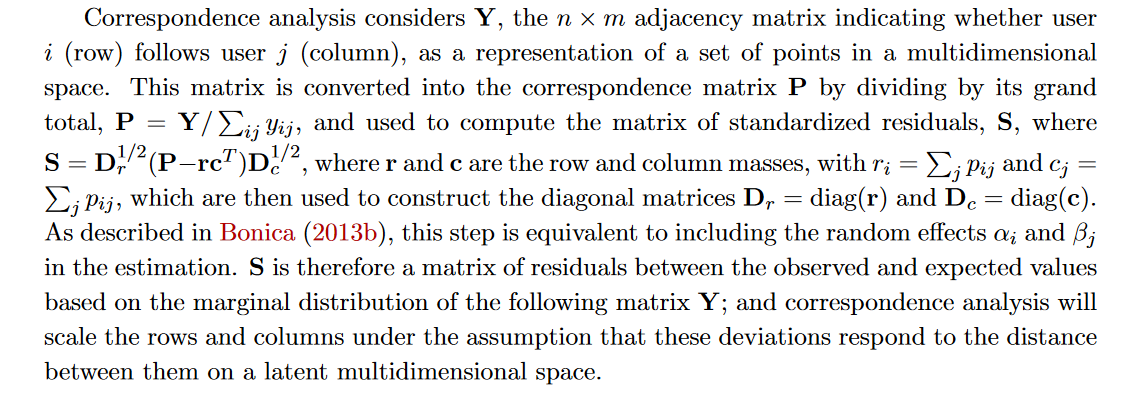